Calculus II for MGMT – Introduction to Vectors & MatricesLinear Systems of Equations
Mathematics for Management
Supplementary Electronic Materials
Linear Systems of Equations
Lines in the plane & systems of equations in 2 variables
Lines in space & systems of equations in 3 variables
N-variable systems &
Gaussian Elimination
Planes and lines in the (Euclidean) space can be described in terms of a normal form that generalizes the form of a line in the plane (1/ 2)
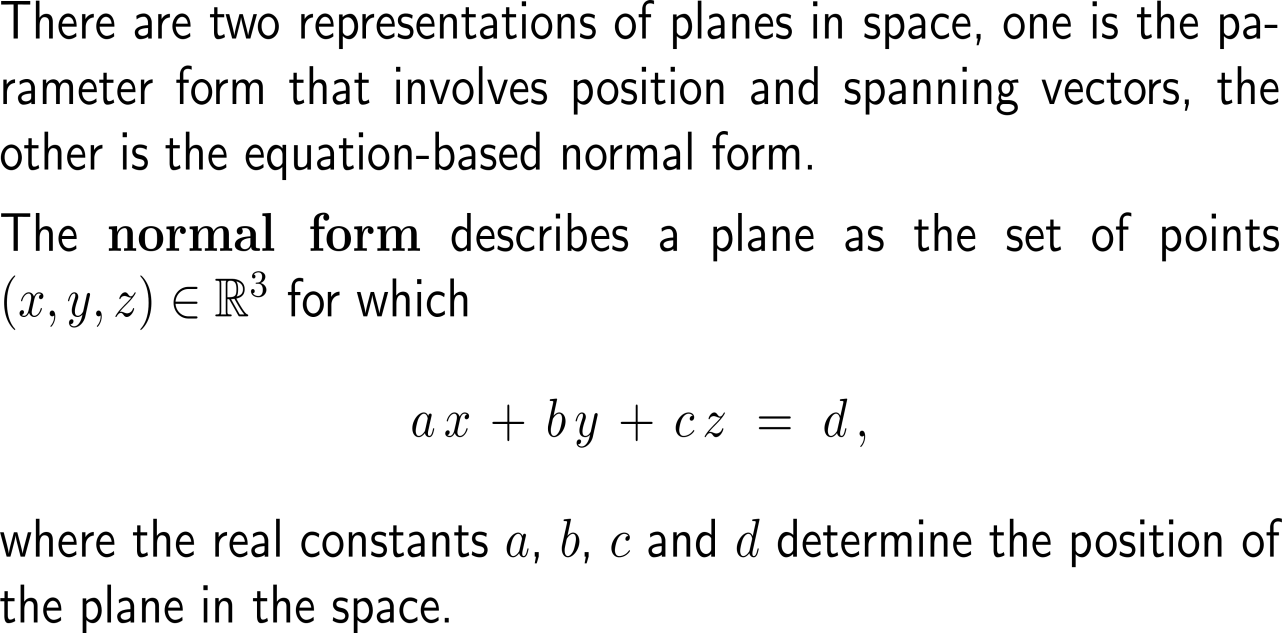 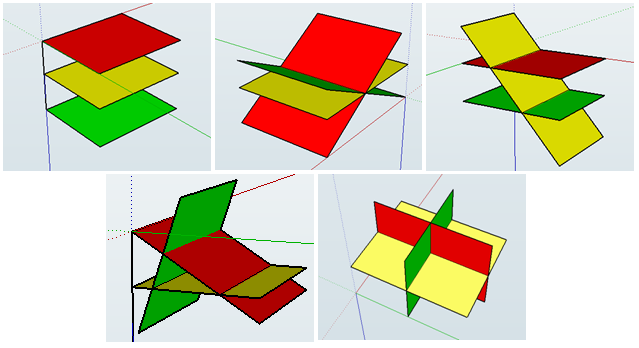 Planes and lines in the (Euclidean) space can be described in terms of a normal form that generalizes the form of a line in the plane (2/ 2)
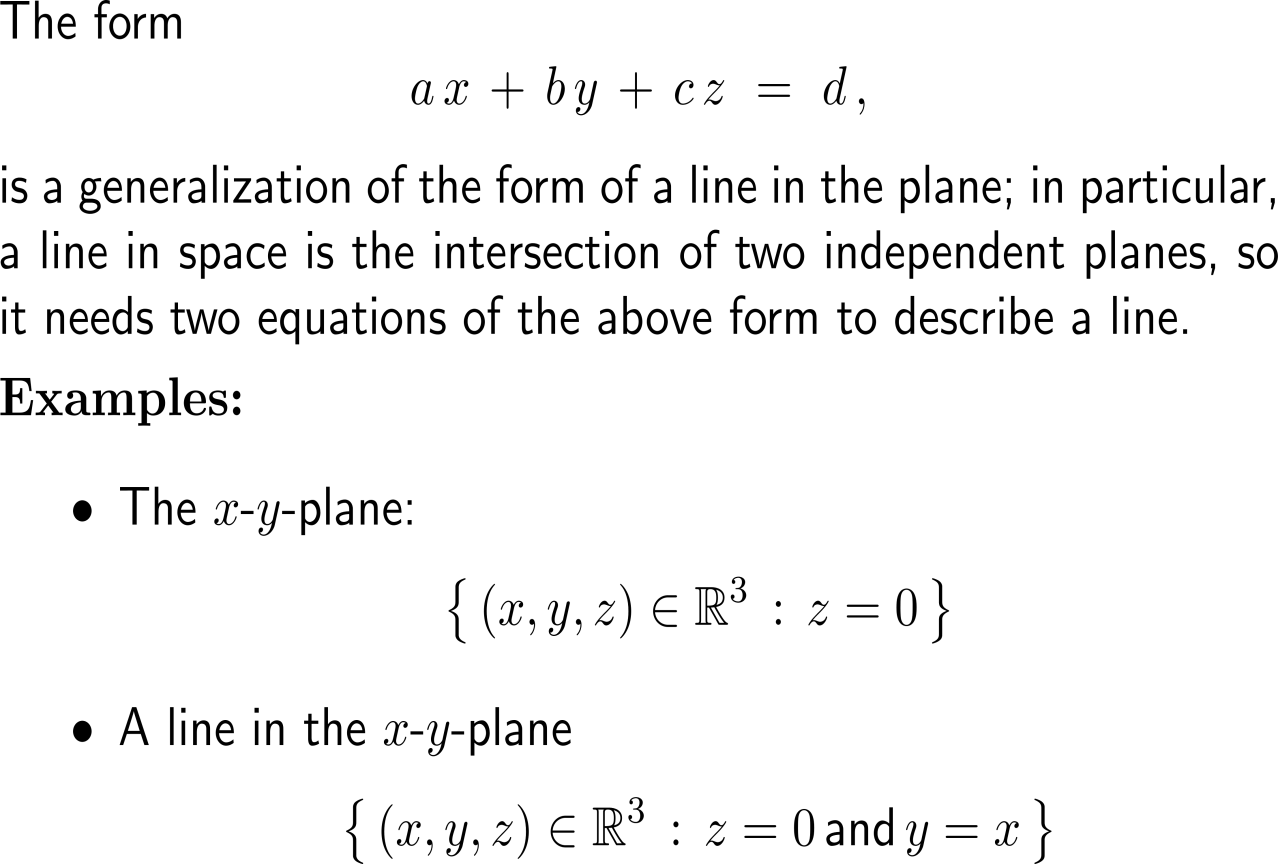 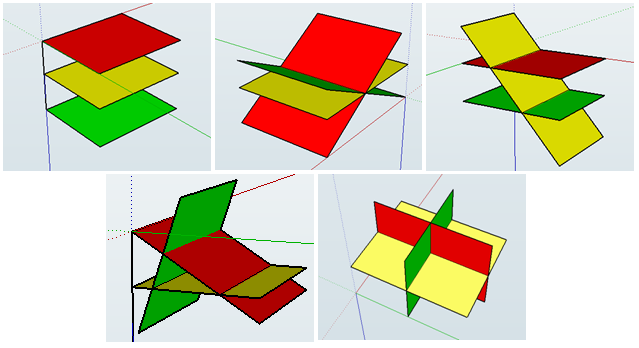 To solve systems with three variables, we again apply elementary operations to successively eliminate variables (1/ 5)
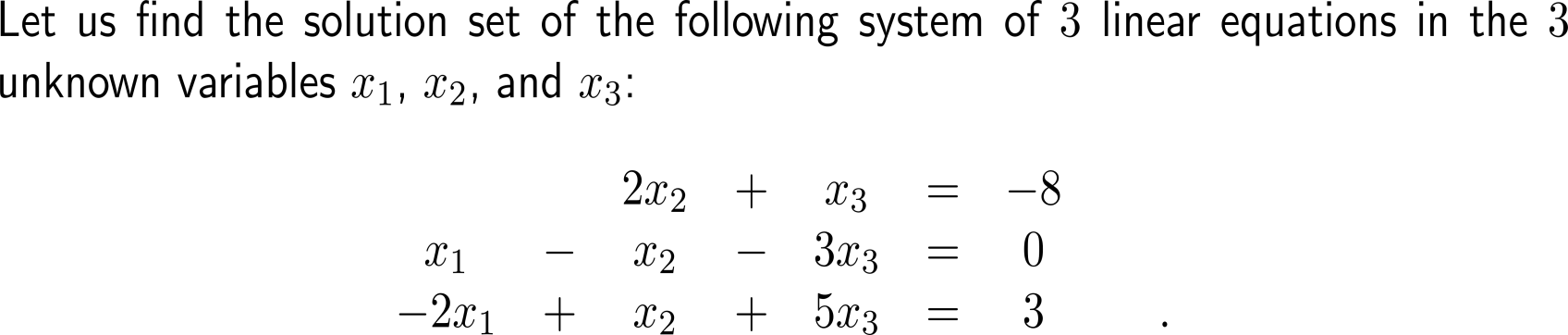 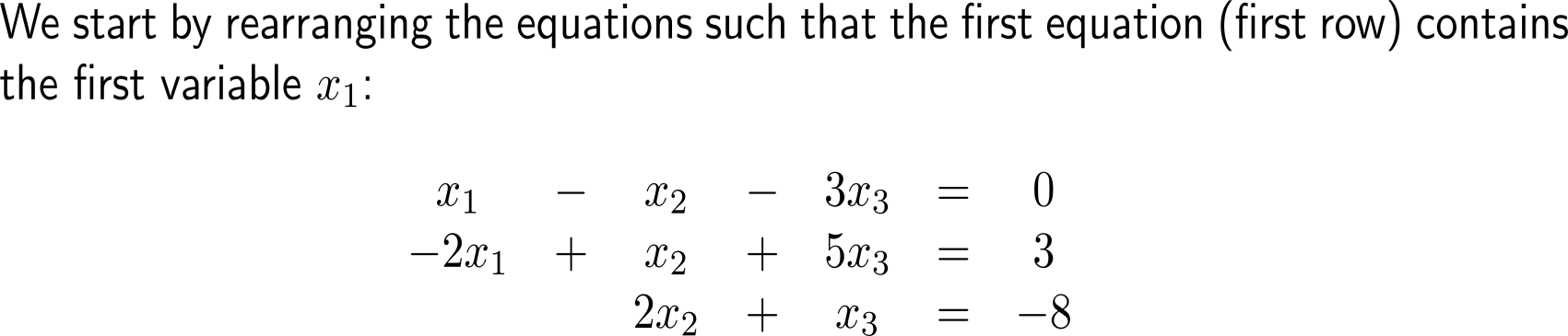 To solve systems with three variables, we again apply elementary operations to successively eliminate variables (2/ 5)
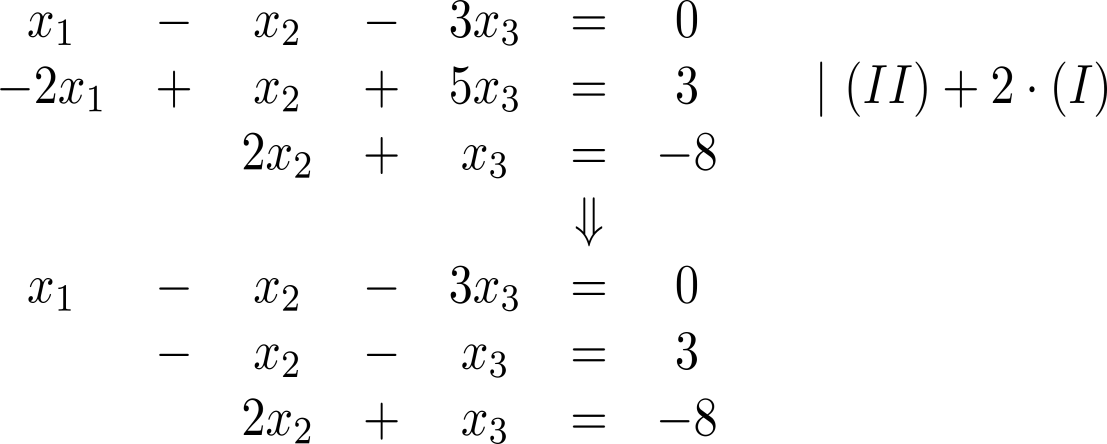 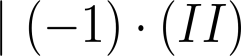 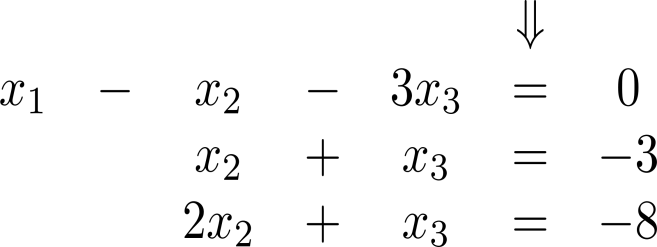 To solve systems with three variables, we again apply elementary operations to successively eliminate variables (3/ 5)
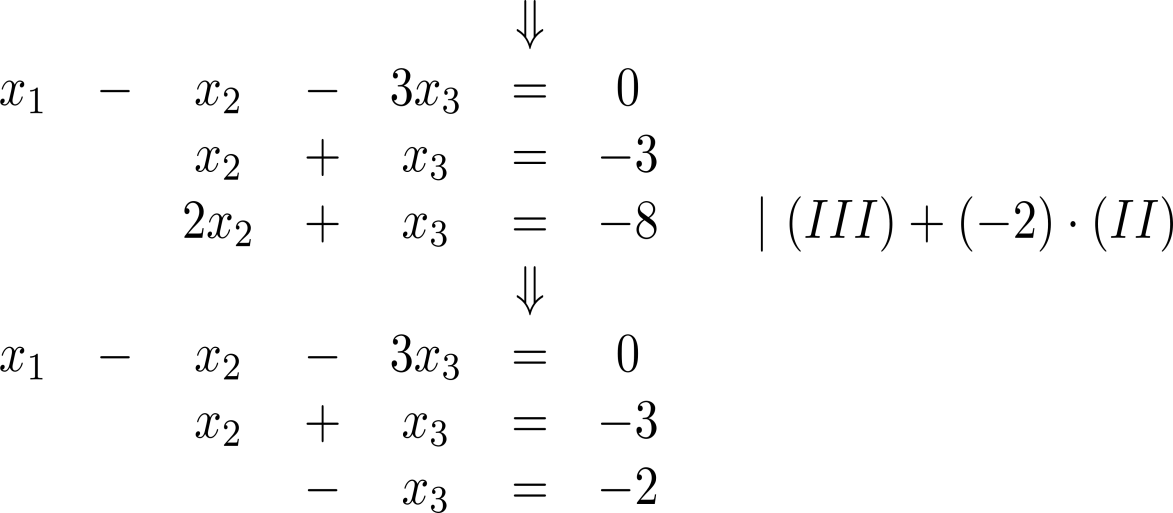 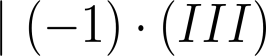 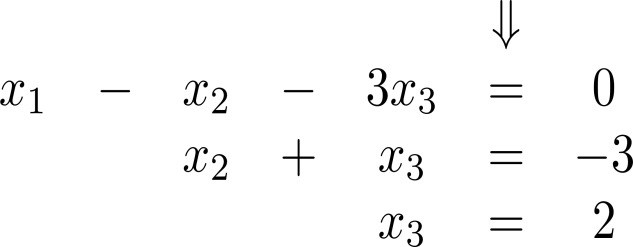 back-substitution
To solve systems with three variables, we again apply elementary operations to successively eliminate variables (4/ 5)
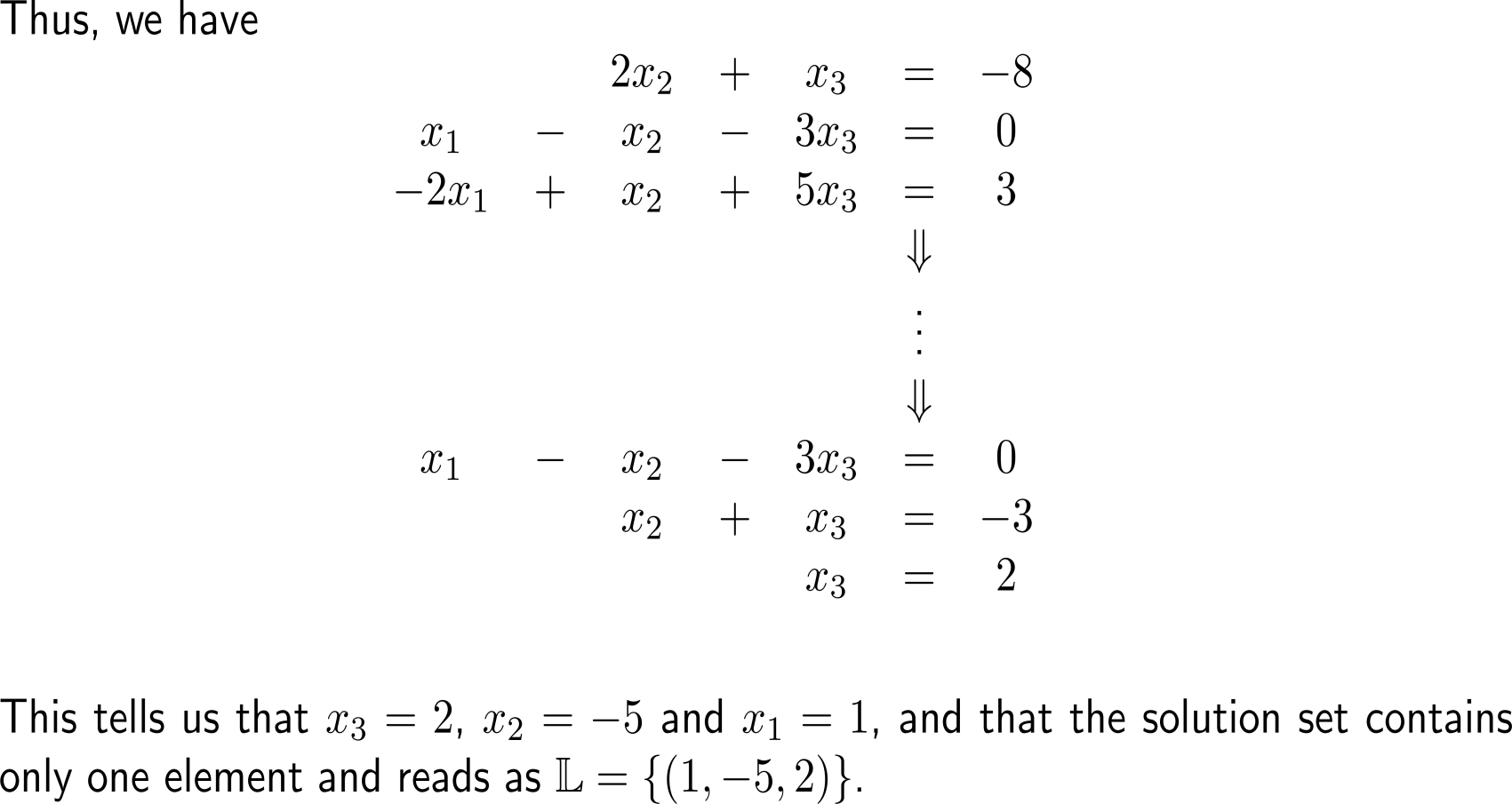 back-substitution
To solve systems with three variables, we again apply elementary operations to successively eliminate variables (5/ 5)
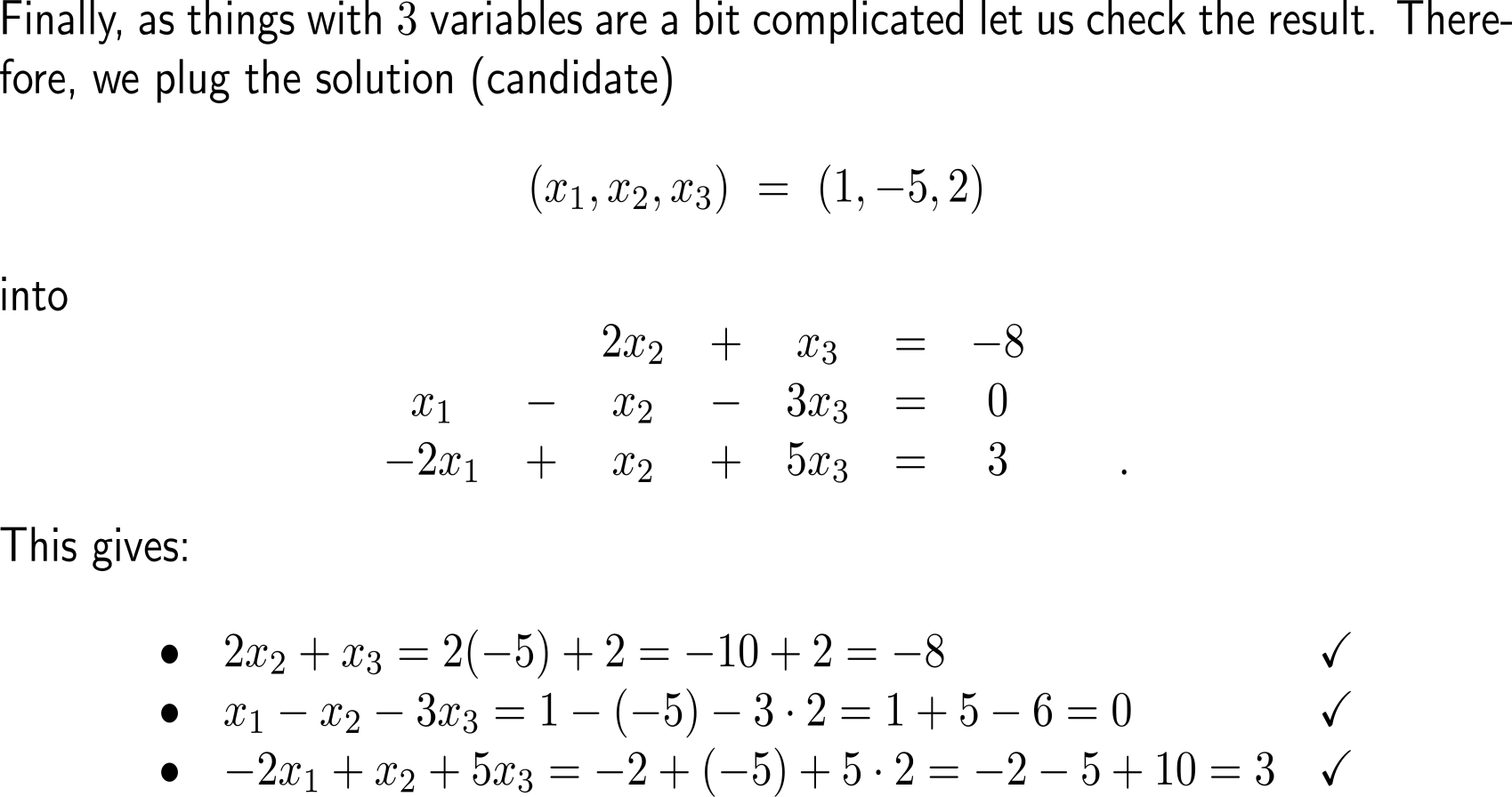 What structural insights do we have obtained so far? (1/ 2)
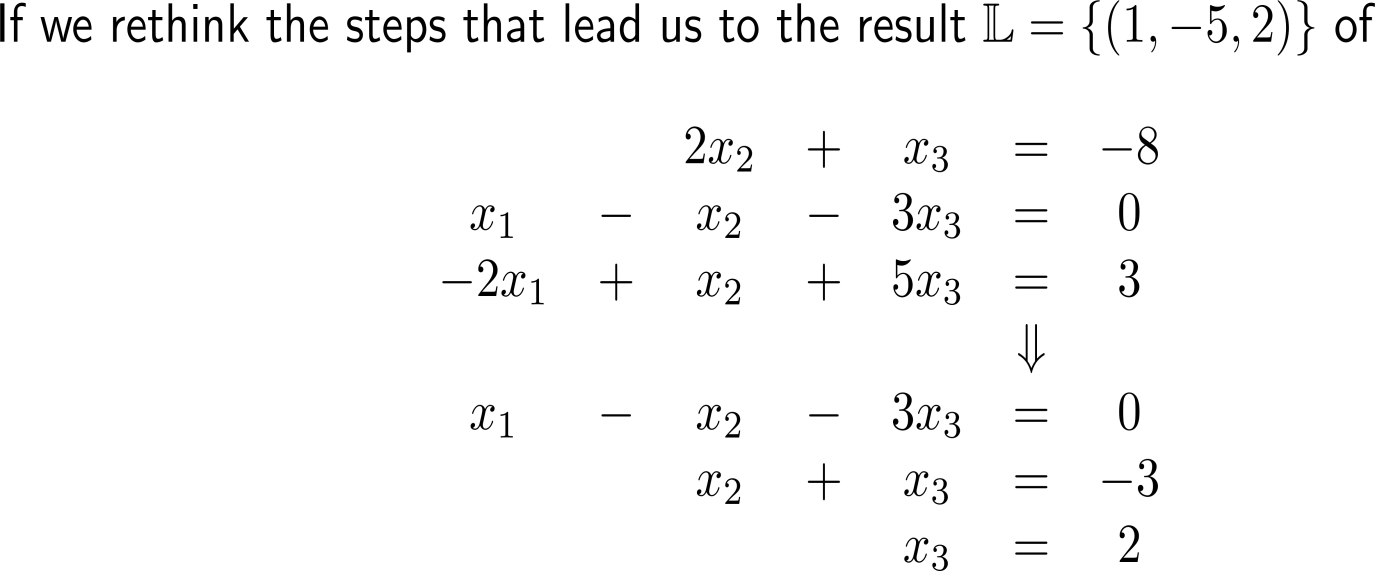 back-substitution
What structural insights do we have obtained so far? (2/ 2)
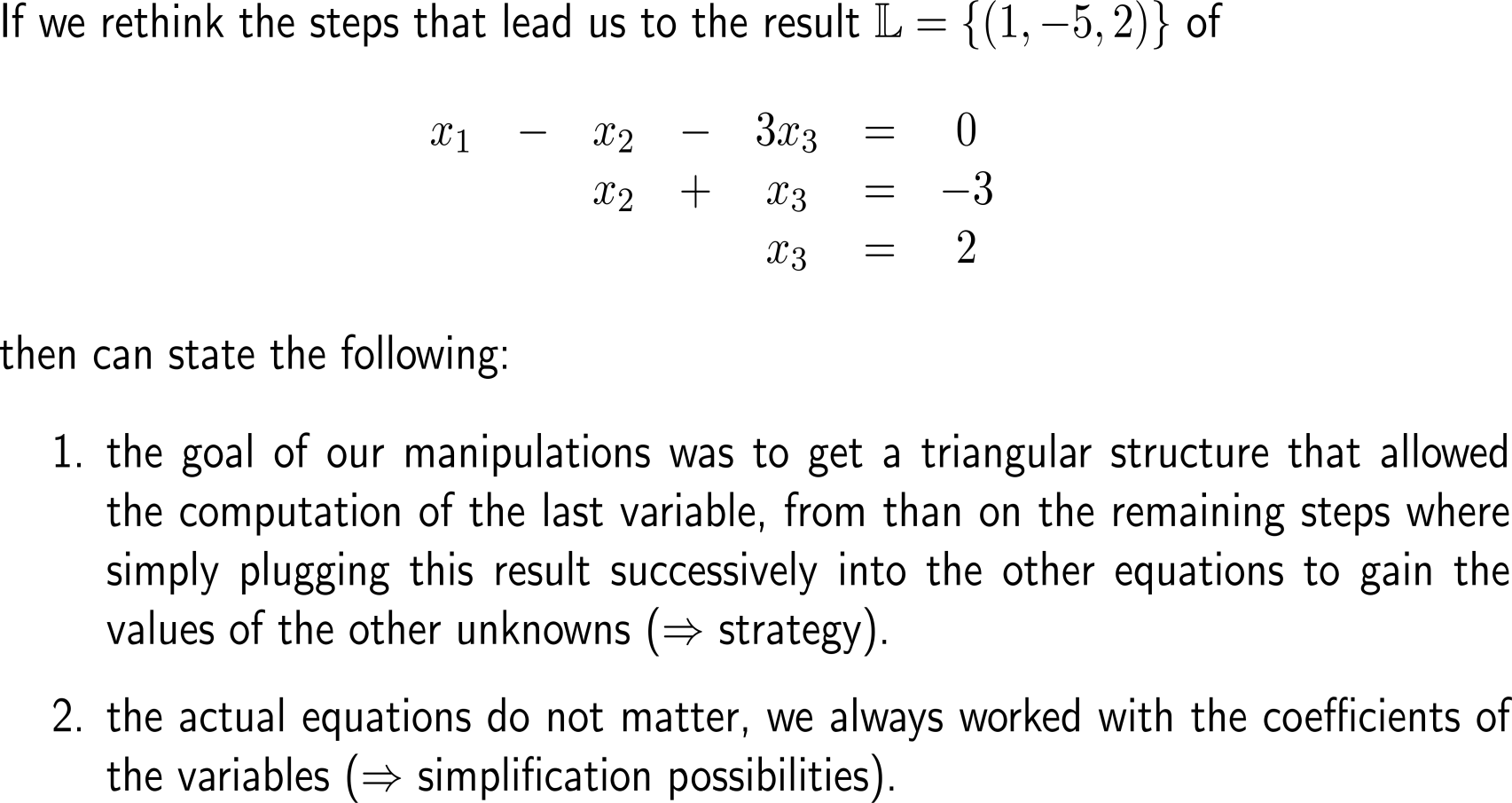 back-substitution
To exploit the fact, that we manipulate the coefficients of the variables only, we introduce the augmented matrix (1/ 2)
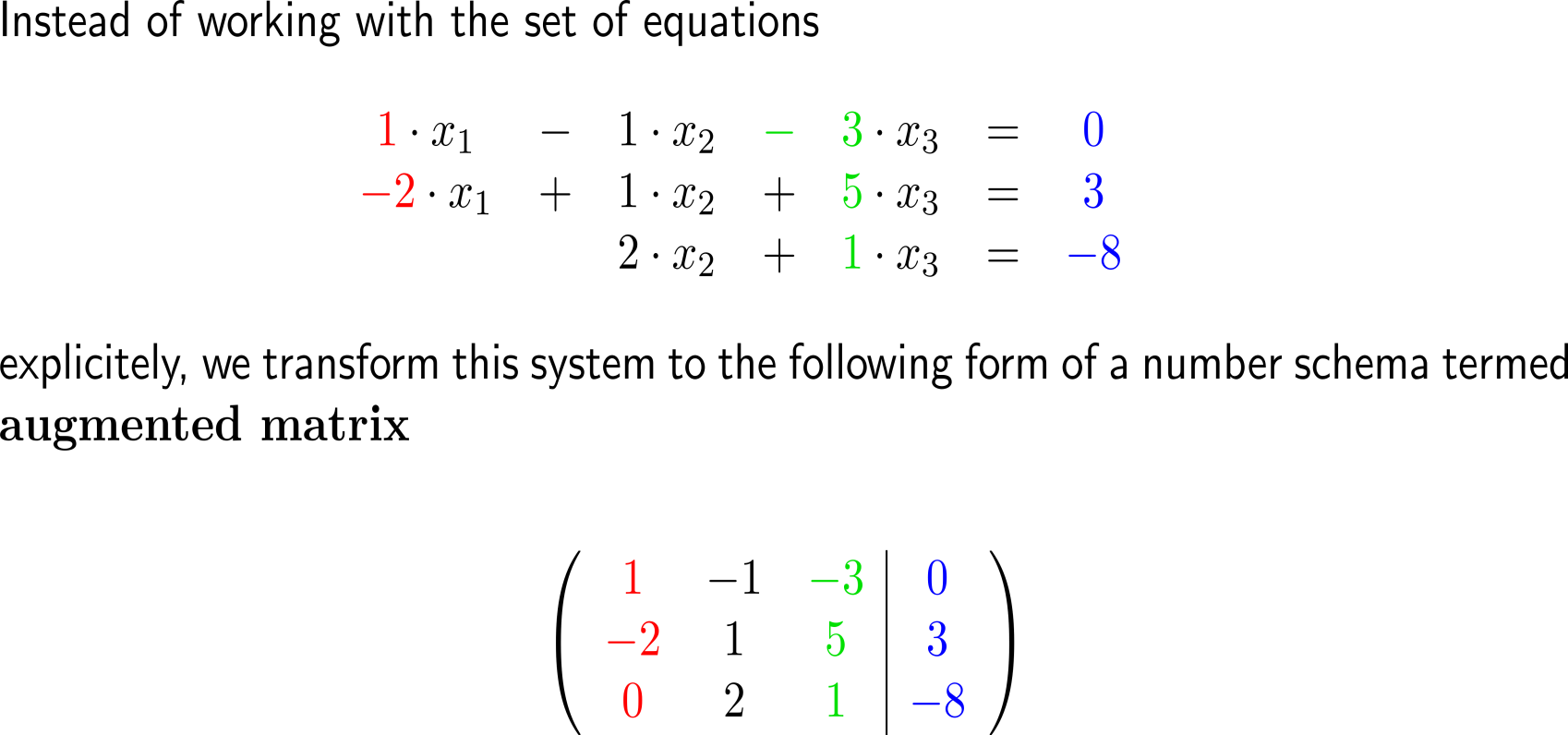 columns
rows
To exploit the fact, that we manipulate the coefficients of the variables only, we introduce the augmented matrix (2/ 2)
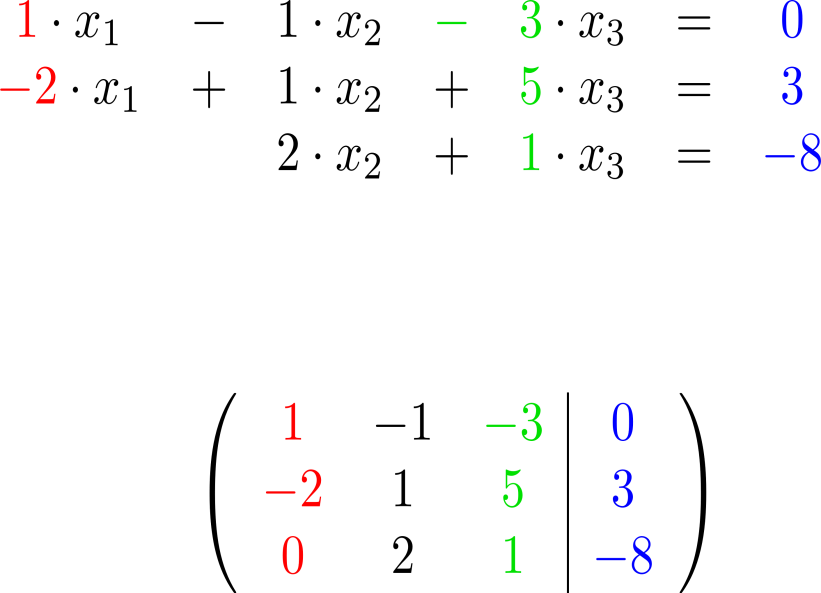 columns
rows
numbers correspond to the coefficients of the variables/ unknowns
numbers correspond to the right-hand side entries
What do the numbers in the augmented matrix stand for?
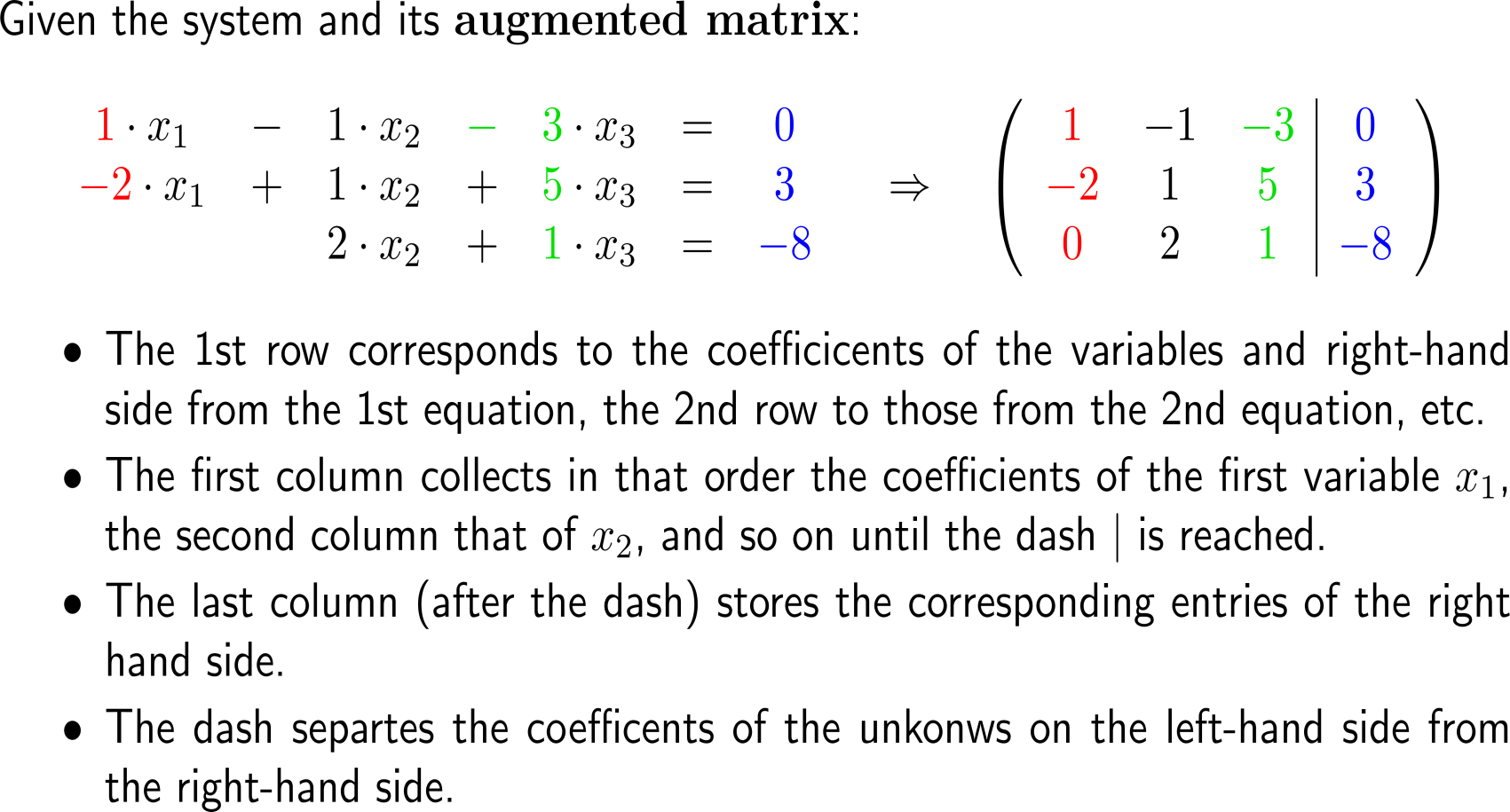 Exercise:Determine the augmented matrix
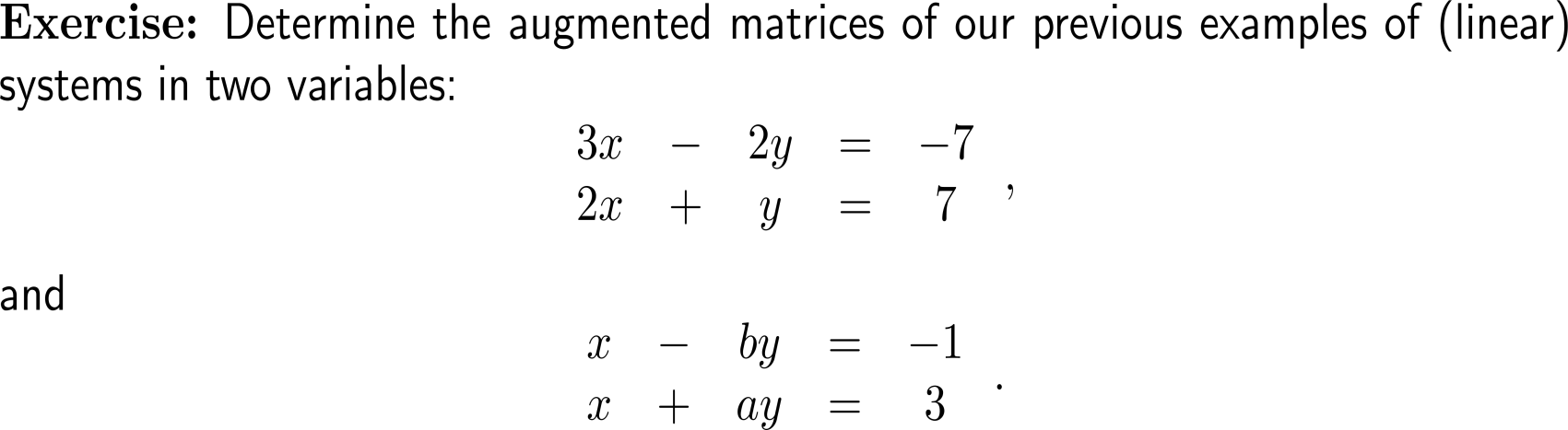 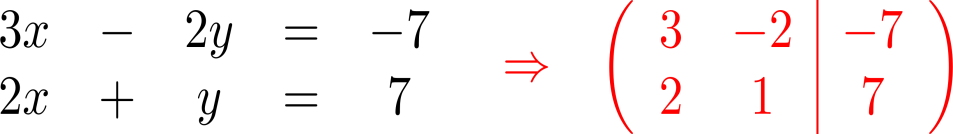 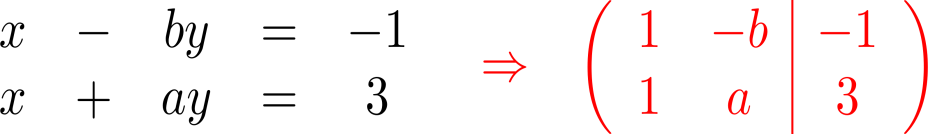 Instead of the system of equations we now work with its augmented matrix and reduce this until a triangular form is reached (1/ 4)
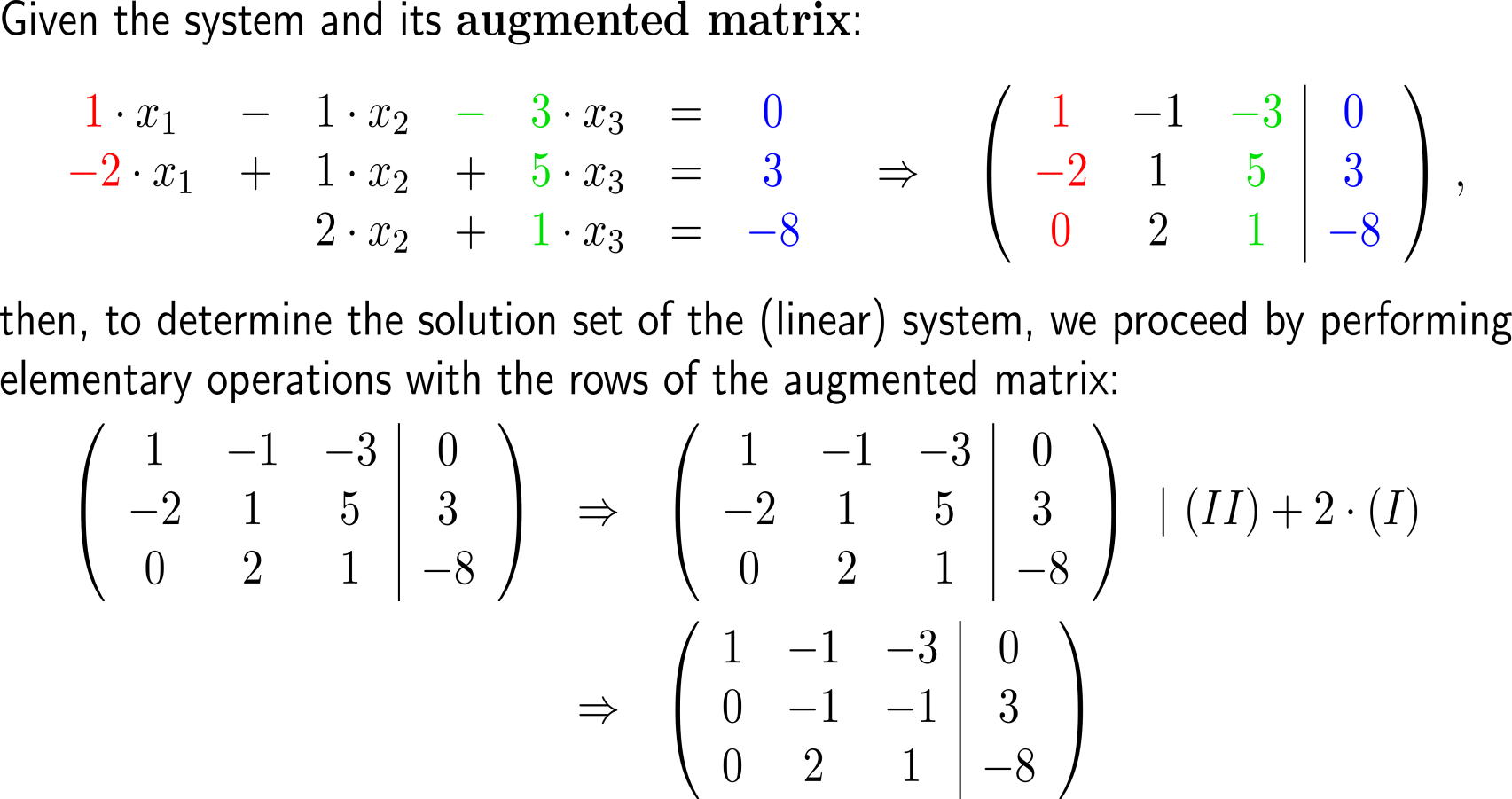 Instead of the system of equations we now work with its augmented matrix and reduce this until a triangular form is reached (2/ 4)
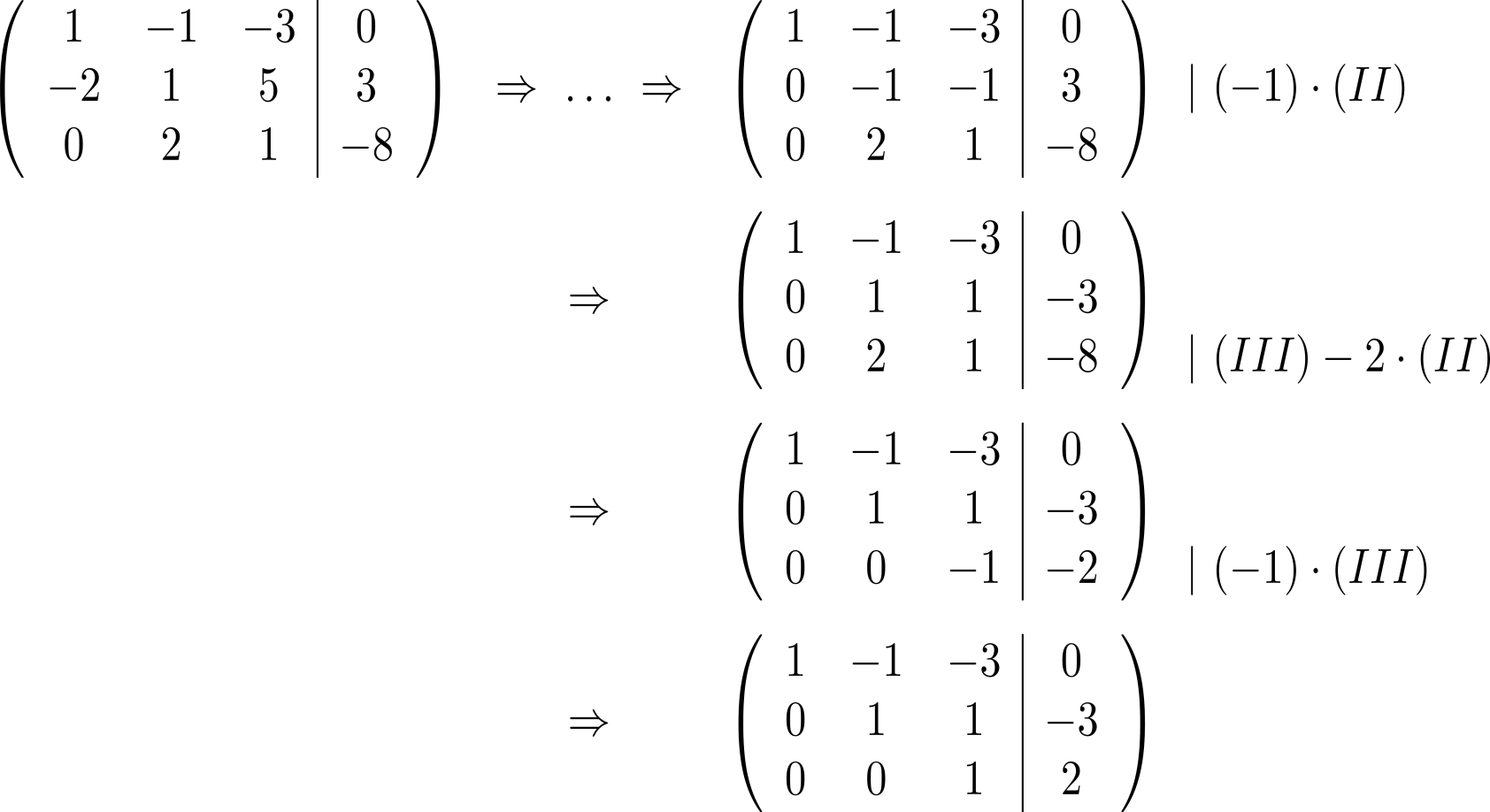 Instead of the system of equations we now work with its augmented matrix and reduce this until a triangular form is reached (3/ 4)
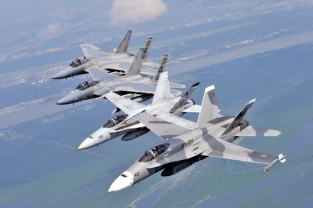 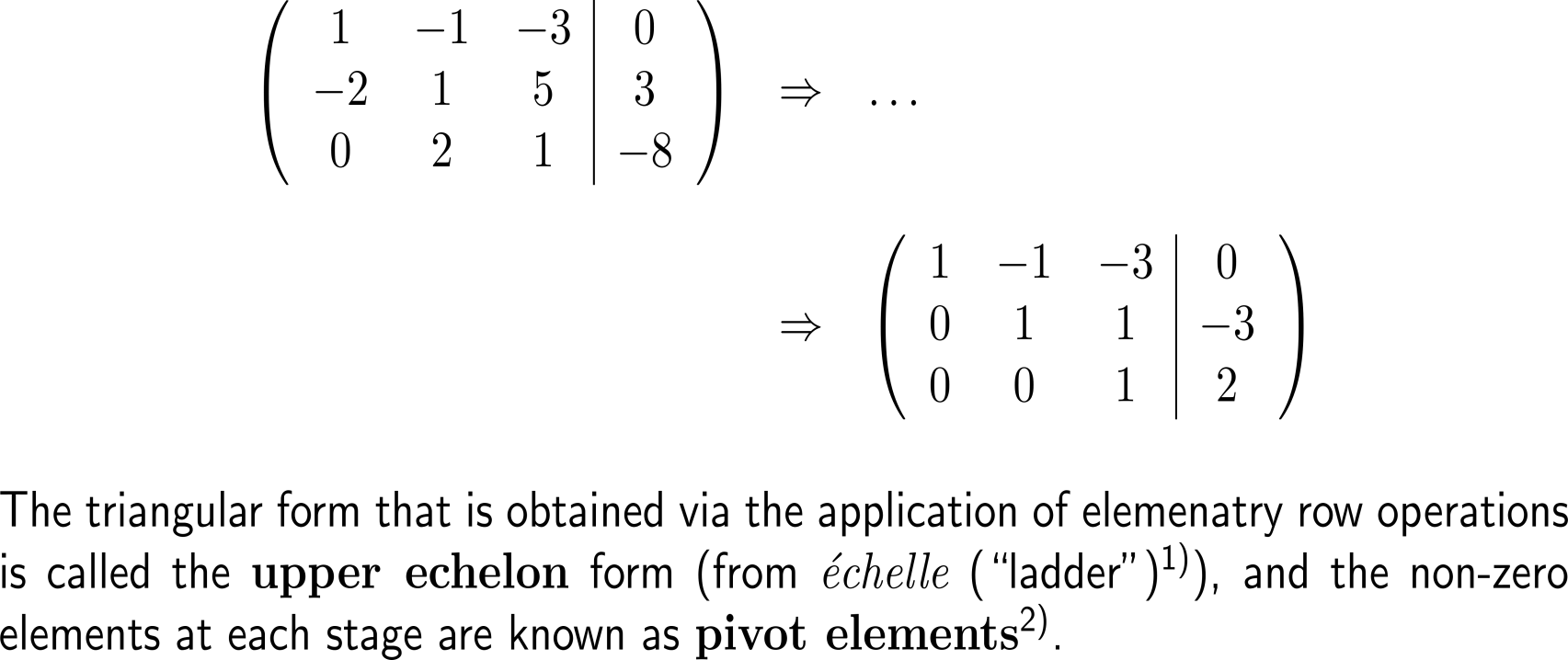 pivot
element
upper echelon
form
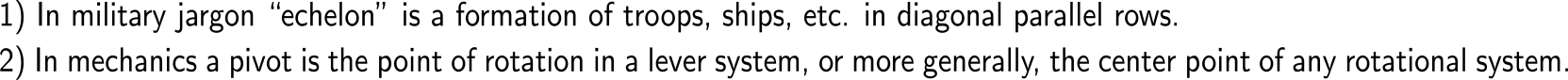 Instead of the system of equations we now work with its augmented matrix and reduce this until a triangular form is reached (3/ 4)
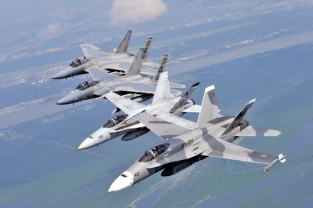 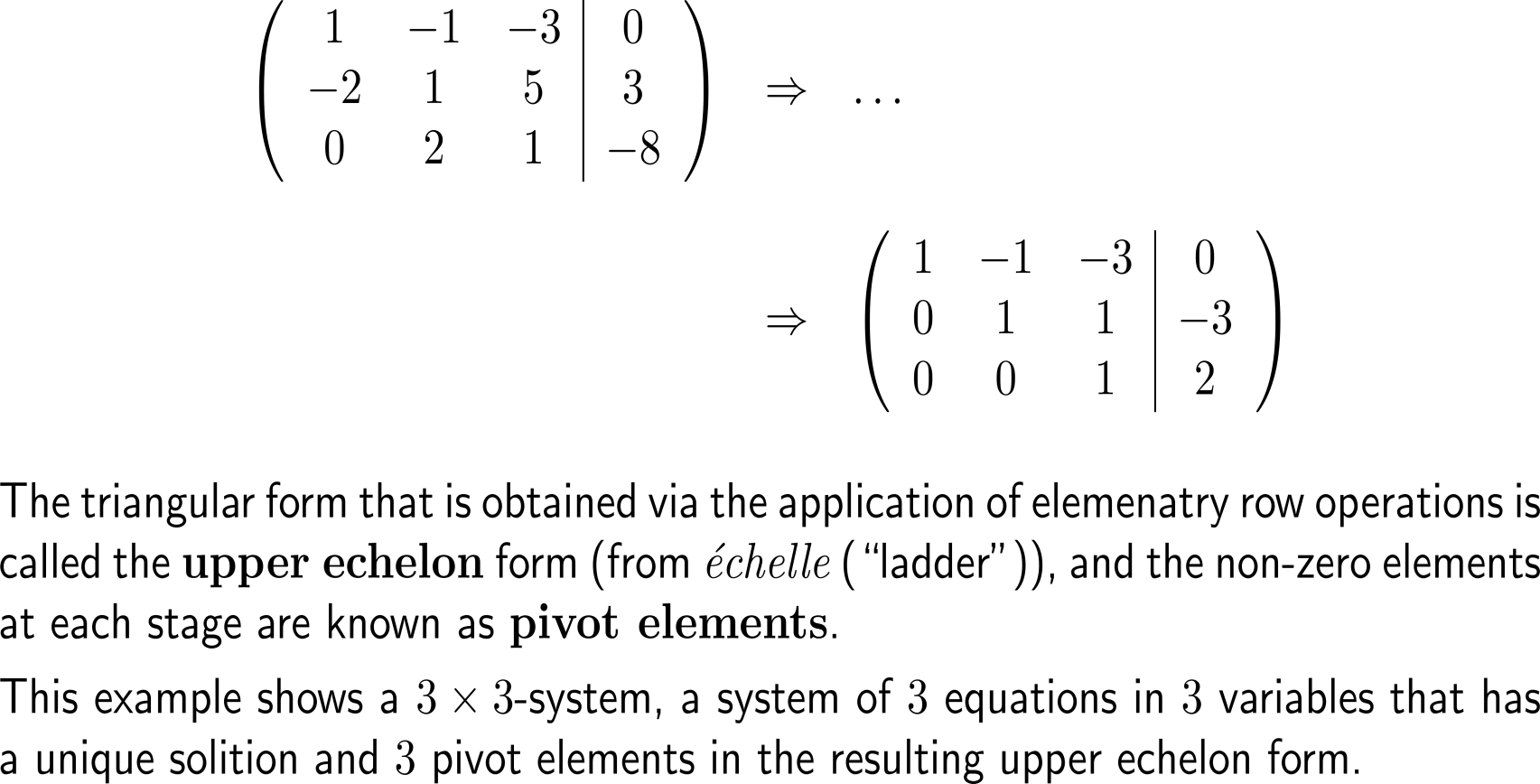 pivot
element
upper echelon
form
Example:The structure of the solution set
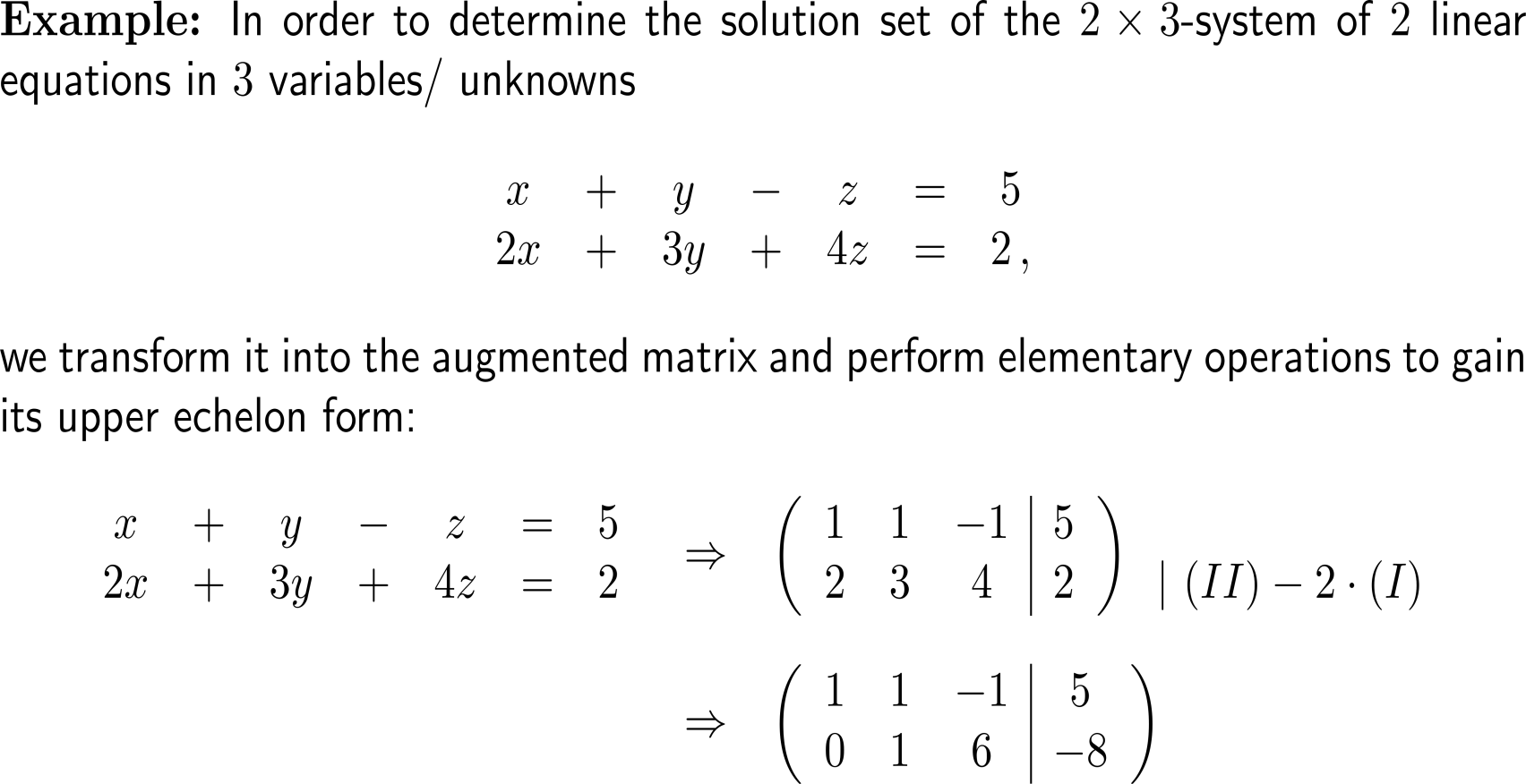 Example:The structure of the solution set
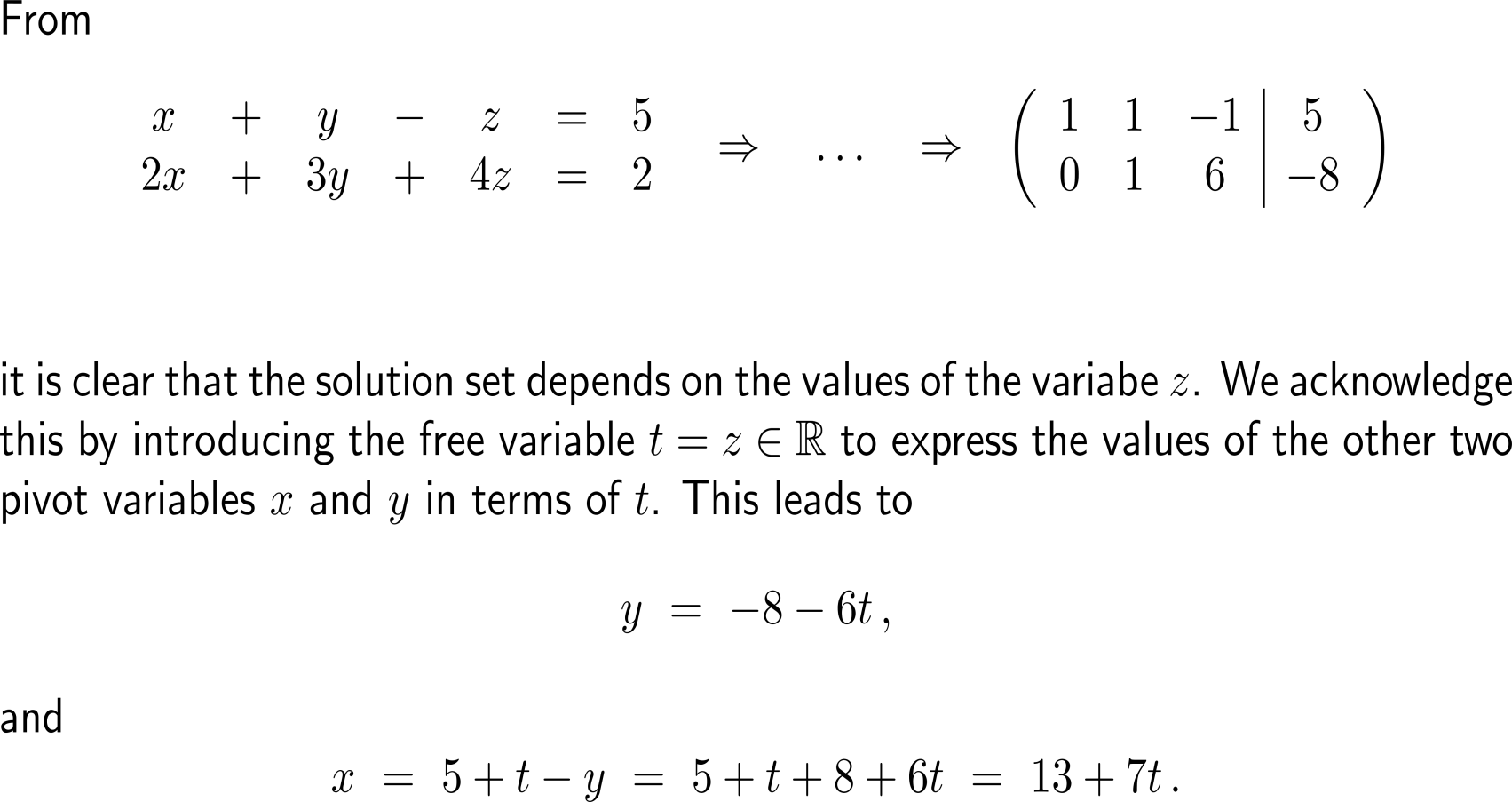 free variable
pivot elements
Example:The structure of the solution set
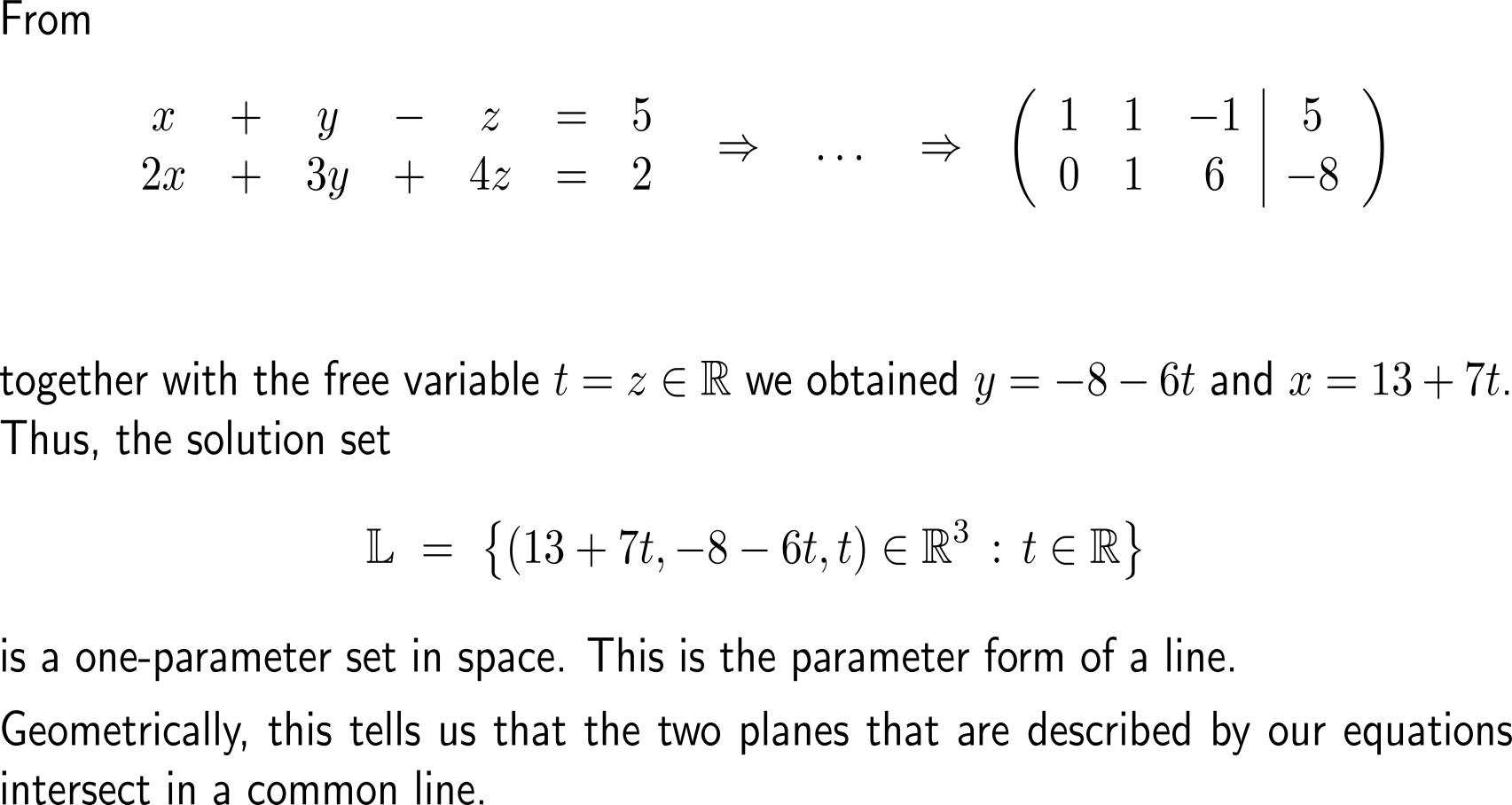 free variable
pivot elements
Example:The structure of the solution set
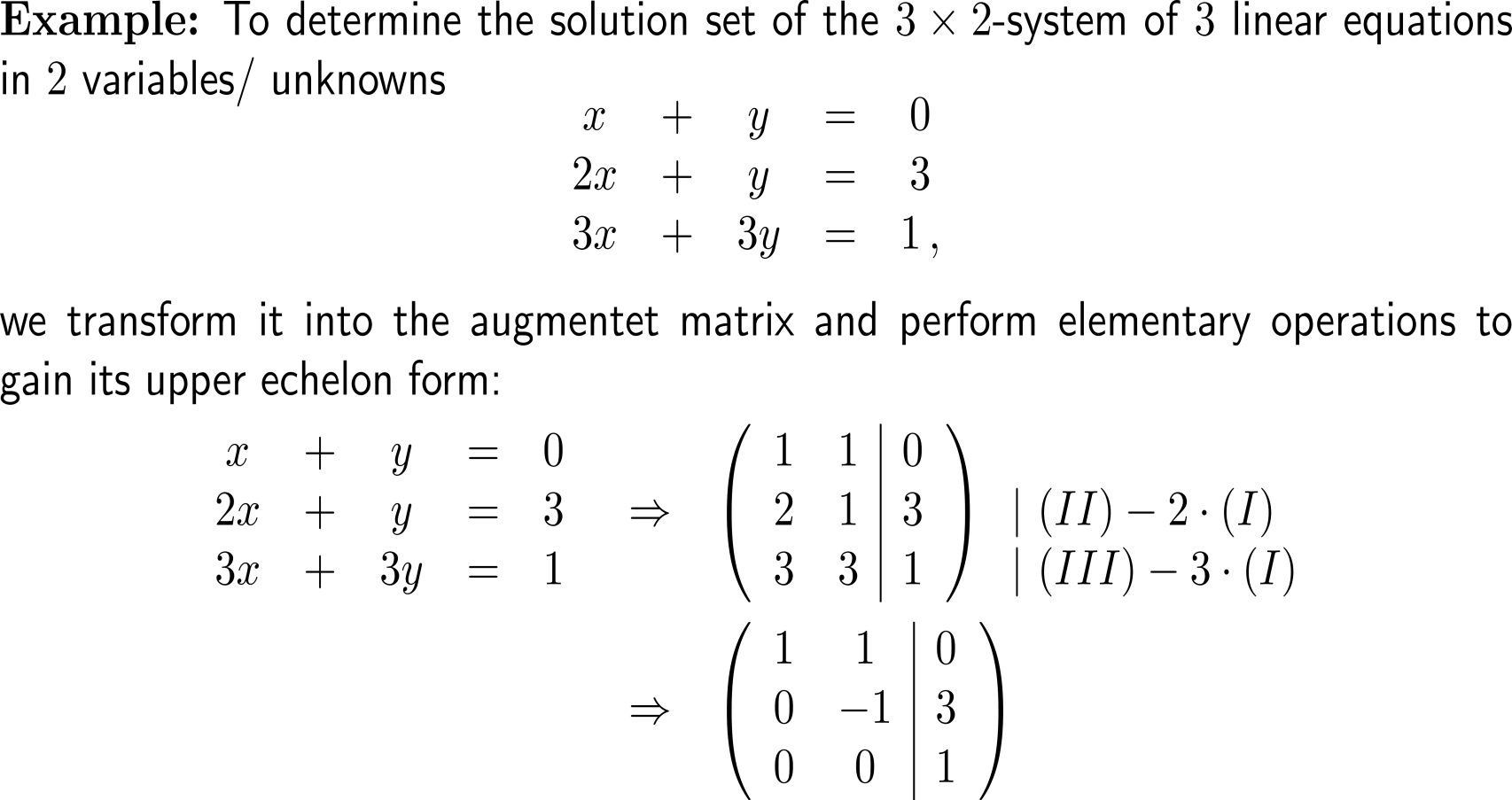 Example:The structure of the solution set
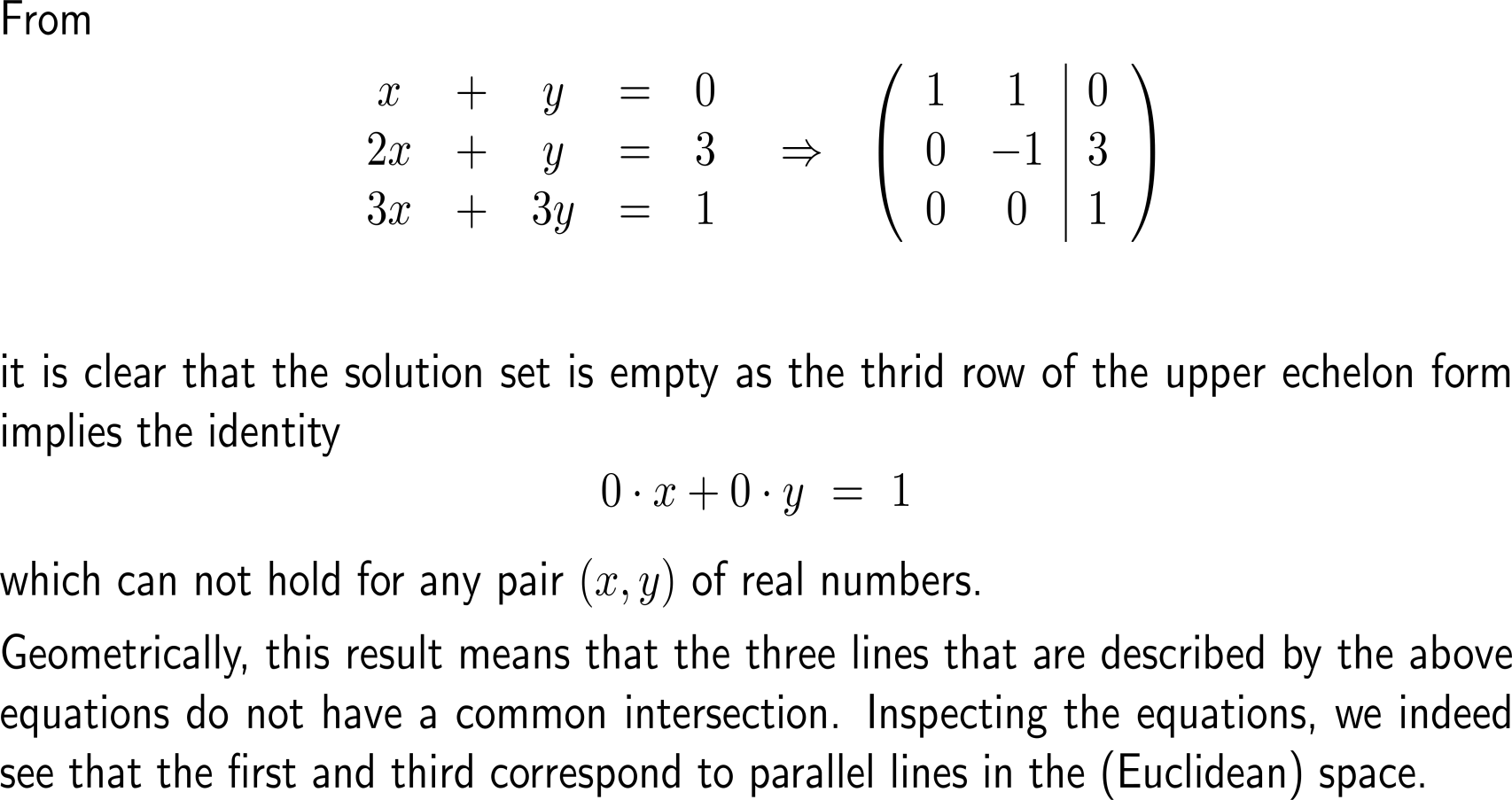 problem
Summary:What do the upper echelon form and the pivot elements tell us?
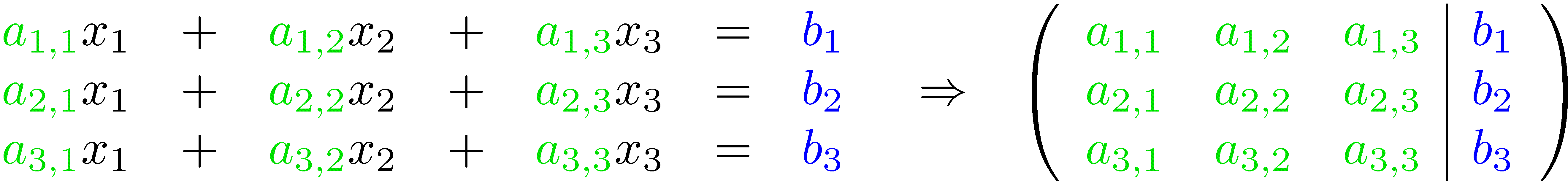 elementary operations
number of the equation =
row i
Elementary operations:
Type 1: 	Swap the positions of two equations/ rows in the augmented matrix
Type 2: 	Multiply an equation/ row by a nonzero number/ scalar. 
Type 3: 	Add to one equation/ row a scalar multiple of another equation/ row.

Note: Elementary operations leave the solution set invariant, i.e. when applied do not change the solution.
ai,j
column j
= number of the unknown
Summary:What do the upper echelon form and the pivot elements tell us?
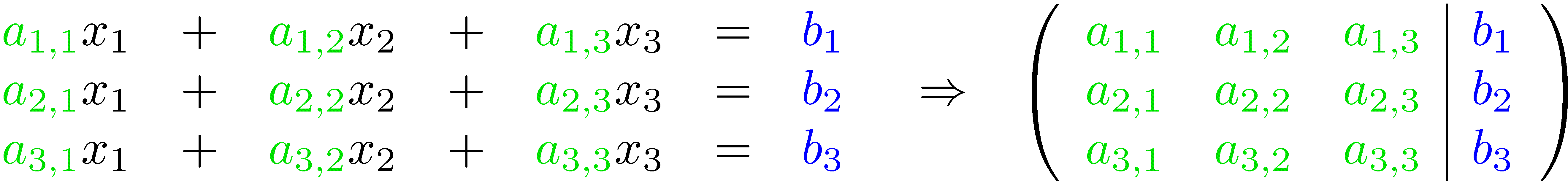 elementary operations
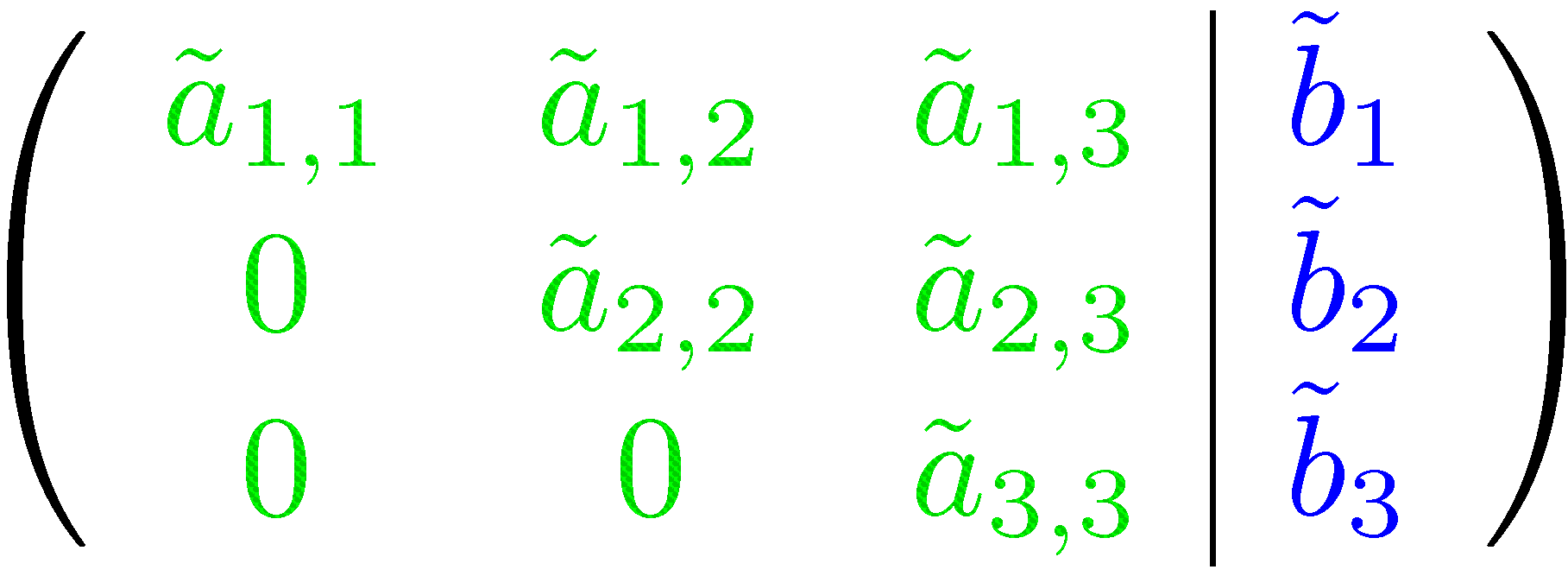 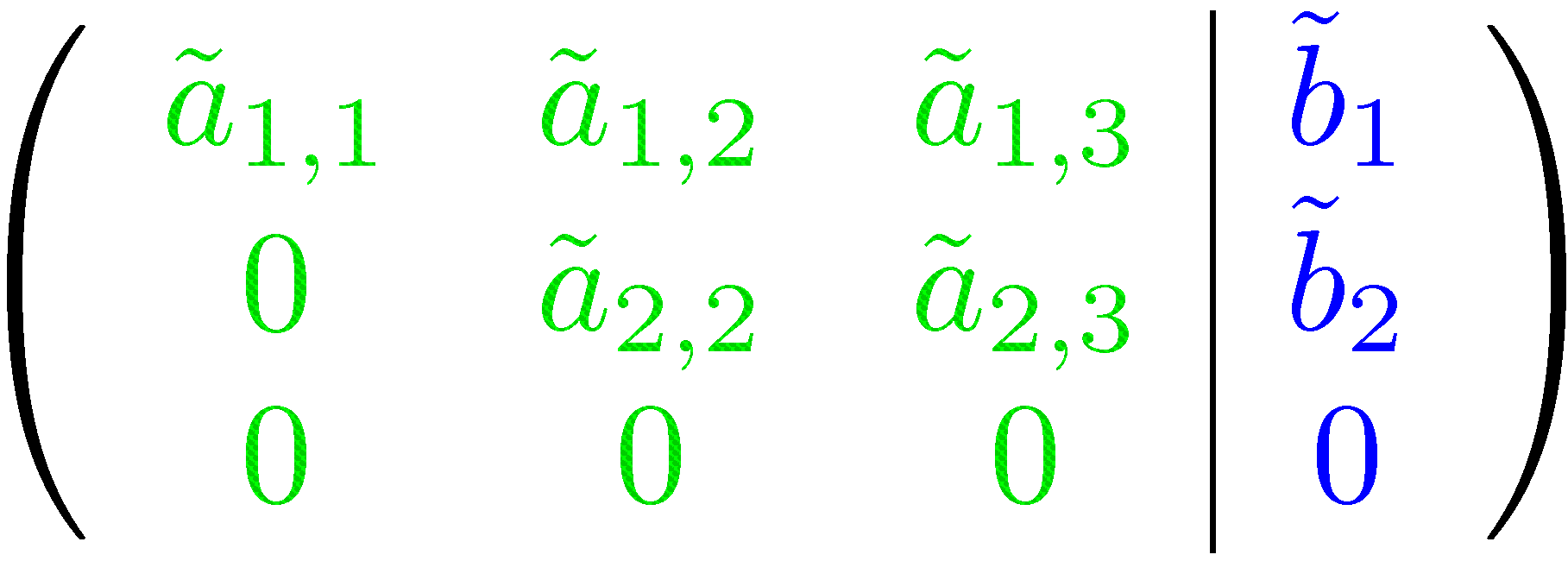 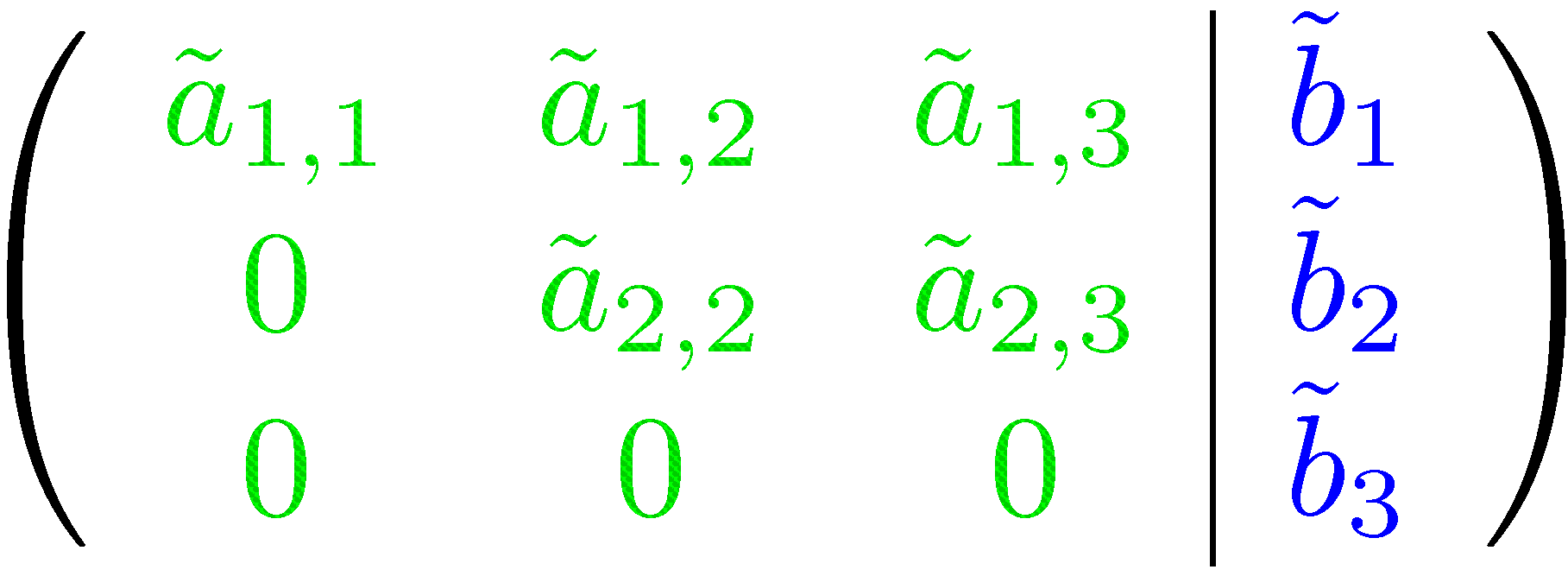 Summary:What do the upper echelon form and the pivot elements tell us?
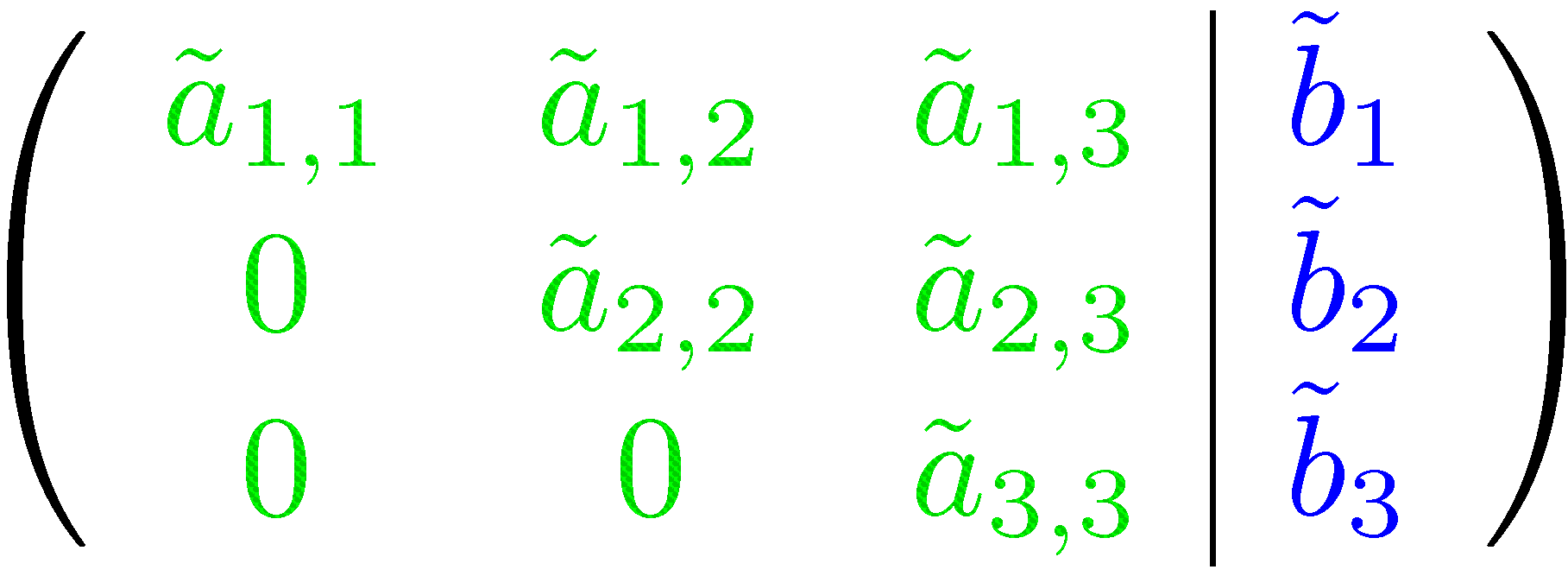 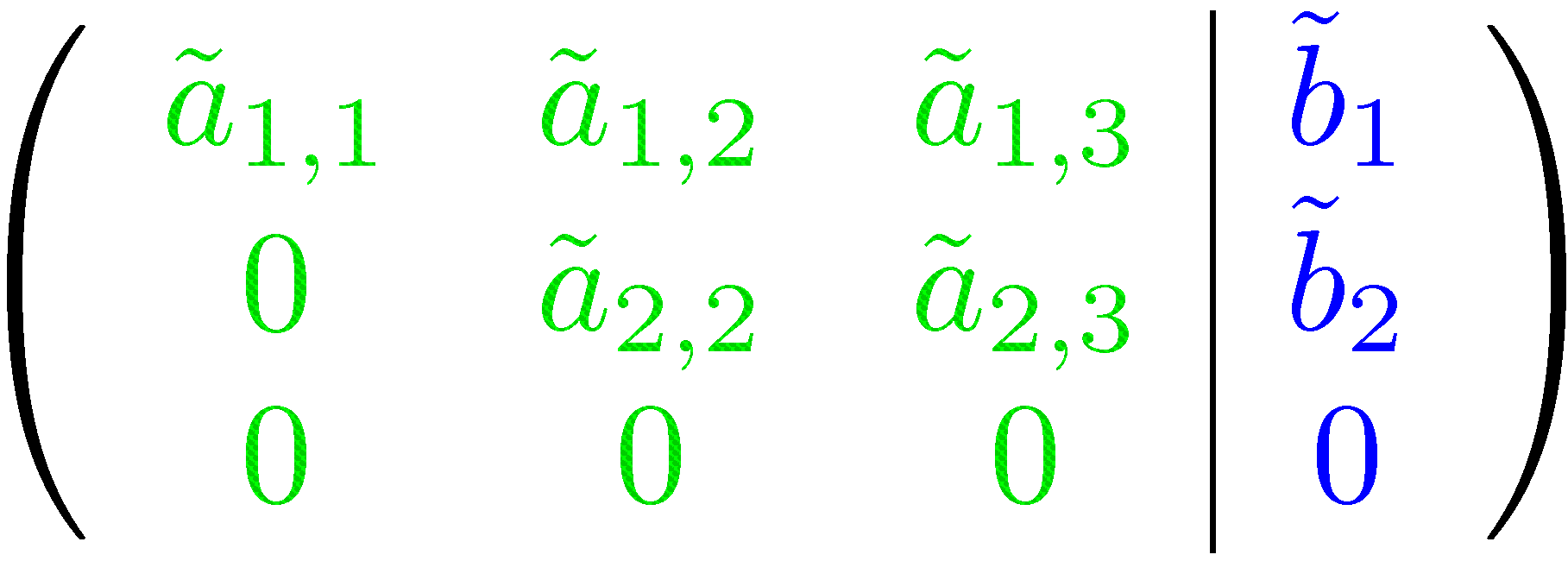 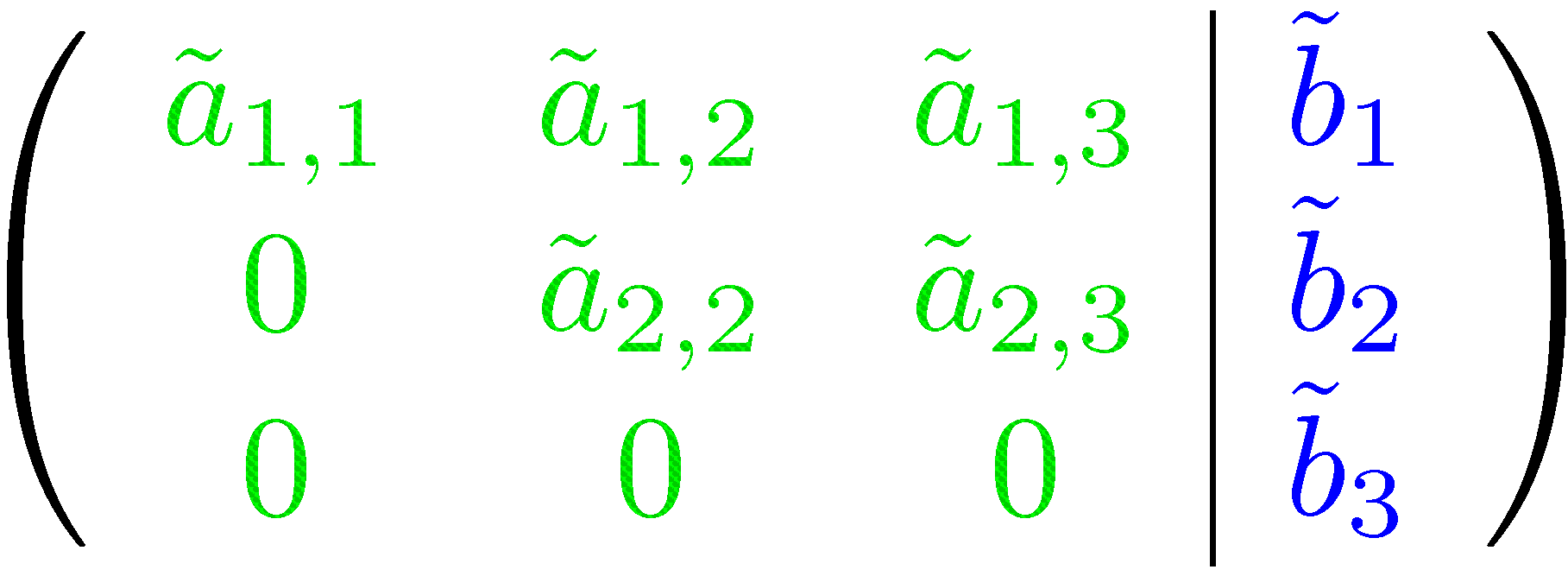 number of pivots
= number of unknowns

no additional non zeros on the right hand side

 unique solution
number of pivots
< number of unknowns

no additional non zeros on the right hand side

 free variable required

 infinitely many solutions
additional non zeros on the right hand side

 no solution
Calculus II for Management